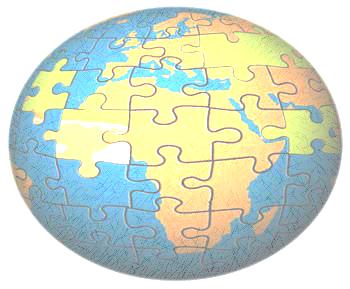 ธรณีวิทยาทั่วไป
General Geology
รหัสวิชา   1162303
หน่วยกิต  3  (2-2-5)
General Geology  1162303
Dr. WORRAWAT  PROMDEN
หลักสูตร   ครุศาสตรบัณฑิต (วิทยาศาสตร์)  5 ปี  ภาคปกติ
หมวดวิชาเฉพาะด้าน  
         กลุ่มวิชาเนื้อหา 
                      วิชาบังคับ
1
อ. ดร. วรวัฒน์ พรหมเด่น
คาบที่ 8
ธรณีประวัติ
Historical Geology
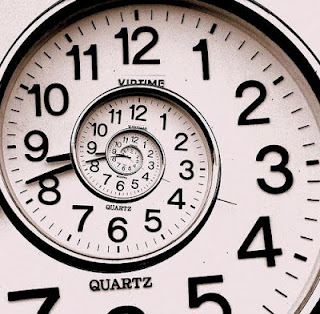 General Geology  1162303
Dr. WORRAWAT  PROMDEN
2
ธรณีประวัติ (Historical Geology)

เป็นศาสตร์สำคัญทางธรณีวิทยาที่จะเป็นกุญแจไขไปสู่การหาคำตอบของการก่อ
กำเนิดโลกและประวัติความเป็นมาในช่วงต่างๆ
นักธรณีวิทยาแบ่งช่วงเวลาของโลก นับตั้งแต่อุบัติขึ้นมาจนถึงปัจจุบัน โดยใช้มาตราธรณีกาล (Geological time scale)  ซึ่งพิจารณาจากชนิดของซากสิ่งมีชีวิตดึกดำบรรพ์ (Fossil) ซึ่งฝังตัวอยู่ในชั้นหิน โดยจำแนกคาบเวลาออกเป็น บรมยุค มหายุค ยุค สมัย
General Geology  1162303
Dr. WORRAWAT  PROMDEN
3
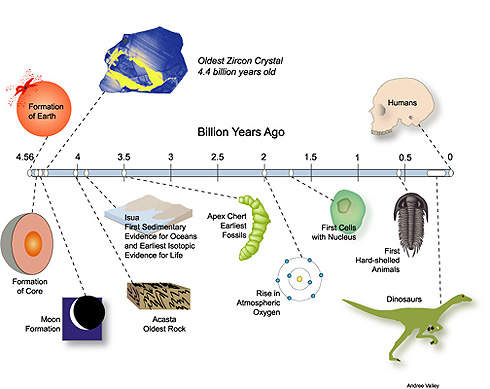 General Geology  1162303
Dr. WORRAWAT  PROMDEN
http://rst.gsfc.nasa.gov/Sect19/Sect19_2a.html
มนุษย์ (Homo sapien) เป็นสิ่งมีชีวิตสายพันธุ์ที่ใหม่มากเมื่อเทียบกับอายุของโลก ซึ่งหากเปรียบเทียบระยะเวลาที่โลกกำเนิดขึ้นมา 4,600 ล้านปี กับระยะทางของถนนรอบประเทศไทยประมาณ 4,600 กิโลเมตร  จะพบว่าระยะเวลาที่สายพันธุ์ Homo sapien อุบัติขึ้นมาเพียง 10,000 ปี เทียบได้เท่ากับระยะทางเพียง 1 มิลลิเมตรสุดท้ายเท่านั้นเอง
4
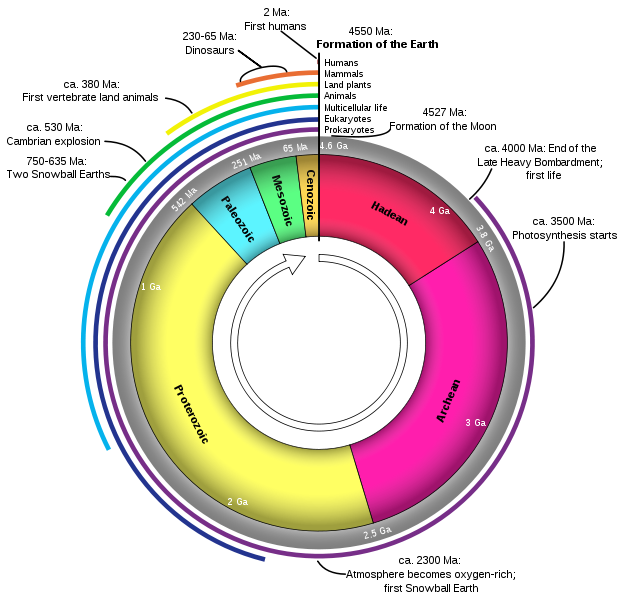 General Geology  1162303
Dr. WORRAWAT  PROMDEN
Geologic Clock with events and periods
5
http://en.wikipedia.org/wiki/Geologic_time_scale
ธรณีกาล (Geologic time)

ธรณีกาลหรืออายุทางธรณีวิทยา เป็นอายุที่เกี่ยวกับการเกิดของโลก ทุกอย่างที่อยู่ใต้ผิวดินจะเกี่ยวข้องกับธรณีวิทยาทั้งสิ้น จึงต้องมีการให้อายุ เพื่อลำดับขั้นตอน เหตุการณ์ ว่าหิน แร่ ซากดึกดำบรรพ์ที่พบใต้ผิวโลกเกิดในช่วงใด เพื่อจะได้หาความสัมพันธ์ และเทียบเคียงกันได้ มีหน่วยเป็นล้านปี อายุทางธรณีวิทยานอกจากเป็นตัวเลขแล้ว ก็มีชื่อเรียกด้วย ซึ่งส่วนใหญ่ก็จะใช้ชื่อตามชื่อสถานที่ทางภูมิศาสตร์ที่มีการพบซากดึกดำบรรพ์

เวลาที่ใช้แบ่งเป็น 2 ประเภท คือ 
อายุเปรียบเทียบ หรือ อายุสัมพัทธ์ (Relative Age)
อายุสัมบูรณ์ ( Absolute age )
General Geology  1162303
Dr. WORRAWAT  PROMDEN
6
อายุเทียบสัมพันธ์หรืออายุเปรียบเทียบ (Relative age) 

	คือเป็นช่วงระยะเวลาอายุทางธรณีวิทยาโดยศึกษาจากชั้นหิน หรือการลำดับชั้นหิน ลักษณะทางธรณีวิทยา หรือเหตุการณ์ทางธรณีวิทยาอื่นๆ โดยเมื่อนำมาเปรียบเทียบสัมพันธ์ซึ่งกันและกัน กับดัชนีต่างๆ รายงานวิชาการอื่นๆ ที่พบในชั้นหิน ซึ่งแทนที่จะบ่งบอกเป็นจำนวนปี

	แต่การบอกอายุของหินแบบนี้กลับบอกได้แต่เพียงว่าสิ่งไหนเกิดก่อนหรือหลัง อายุแก่กว่าหรืออ่อนกว่าหิน หรือซากดึกดำบรรพ์ อีกชุดหนึ่งเท่านั้น โดยอาศัยตำแหน่งการวางตัวของหินตะกอนเป็นตัวบ่งบอก( Index fossil) เป็นส่วนใหญ่ เพราะชั้นหินตะกอนแต่ละขั้นจะต้องใช้ระยะเวลาช่วงหนึ่งที่จะเกิดการทับถม เมื่อสามารถเรียงลำดับของหินตะกอนแต่ละชุดตามลำดับก็จะสามารถหาเวลาเปรียบเทียบได้ และจะต้องใช้หลักวิชาการทางธรณีวิทยา (Stratigraphy) ประกอบด้วย
General Geology  1162303
Dr. WORRAWAT  PROMDEN
7
การศึกษาเวลาเปรียบเทียบโดยอาศัยหลักความจริง มี อยู่ 3 ข้อคือ 

	1.  กฎการวางตัวซ้อนกันของชั้นหินตะกอน (Law of superposition) ถ้าหินตะกอนชุดหนึ่งหรือหินอัคนีผุไม่ถูกพลิกกลับ (Overturn) โดยปรากฏการณ์ทางธรรมชาติแล้ว ส่วนบนสุดของหินชุดนี้ย่อมจะมีอายุอ่อนหรือน้อยที่สุด และส่วนล่างสุดย่อมจะมีอายุแก่ที่สุดหรือมากกว่าเสมอ 

	2. กฎของความสัมพันธ์ในการตัดผ่านชั้นหิน (Law of cross-cutting relationship) กล่าวคือ หินที่ตัดผ่านเข้ามาในหินข้างเคียง ย่อมจะมีอายุน้อยกว่าหินที่ถูกตัดผ่านเข้ามา 

	3. การเปรียบเทียบสหสัมพันธ์ของหินตะกอน (Correlation of sedimentary rock) ศึกษาเปรียบเทียบหินตะกอนในบริเวณที่แตกต่างกันโดยสามารถเปรียบเทียบได้โดยอาศัยใช้ลักษณะทางกายภาพของหิน หรือ การเปรียบเทียบโดยอาศัยซากดึกดำบรรพ์
General Geology  1162303
Dr. WORRAWAT  PROMDEN
8
2. อายุสัมบูรณ์ (Absolute age) 
	หมายถึง เป็นระยะเวลาที่สามารถบ่งบอกอายุที่แน่นอนลงไป เช่น อายุซากดึกดำบรรพ์ของหินหรือวัตถุต่างๆ ที่สามารถหาได้ ลักษณะหรือเหตุการณ์ทางธรณีวิทยา (โดยมาก การบอกอายุเป็นตัวเลขได้ วัดเป็นปี เช่น พันปี ล้านปี)
การคำนวณหาอายุ โดยทั่วไปหมายถึงการกำหนดหาอายุที่จากการวิเคราะห์และคำนวณหาได้จากไอโซโทปของธาตุกัมมันตรังสีที่ปะปนประกอบอยู่ในหินหรือในซากดึกดำบรรพ์หรือวัตถุนั้นๆ ขึ้นอยู่กับวิธีการและช่วงเวลาครึ่งชีวิต (Half life period) ของธาตุนั้น ๆ เช่น
General Geology  1162303
Dr. WORRAWAT  PROMDEN
วิธีการ Uranium 238 - Lead 206 
วิธีการ Uranium 235 - Lead 207
วิธีการ Potassium 40 - Argon 206 
วิธีการ Rubidium 87- Strontium 87 
วิธีการ Carbon 14 - Nitrogen 14
9
การใช้ธาตุกัมมันตรังสีเพื่อหาอายุหิน หรือ ฟอสซิล 
ใช้หลักการสำคัญคือการเปรียบเทียบอัตราส่วนของธาตุกัมมันตรังสีที่เหลืออยู่ ( End product) ที่เกิดขึ้นกับไอโซโทปของธาตุกัมมันตรังสีตั้งต้น (Parent isotope) แล้วคำนวณโดยใช้เวลาครึ่งชีวิตมาช่วยด้วยก็จะได้อายุของชั้นหิน หรือ ซากดึกดำบรรพ์ นั้น ๆ
คุณสมบัติของธาตุกัมมันตรังสีที่เหมาะในการใช้หาอายุจะต้อง
        1. มีอัตราการสลายตัวที่สม่ำเสมอ
        2. มีครึ่งชีวิตที่นานพอสมควร
        3. ควรเป็นธาตุที่พบทั่วไปในวัสดุที่เป็นเปลือกโลก
General Geology  1162303
Dr. WORRAWAT  PROMDEN
10
ธาตุกัมมันตรังสีที่นิยมใช้หาอายุหิน ได้แก่ Uranium-238 ซึ่งมีครึ่งชีวิตถึง 4.51พันล้านปี ธาตุสุดท้ายที่ได้จากการสลายตัวคือตะกั่ว โพแทสเซียม 40 มีครึ่งชีวิต 1.31 พันล้านปี และพบมากในหินอัคนี โดยจะใช้หาอายุหินที่มีอายุมาก ๆ ซึ่งมีวิธีการที่สลับซับซ้อน ใช้ทุนสูง และแร่ที่มีปริมาณรังสีมีปริมาณน้อยมาก วิธีการเหล่านี้เรียกว่า การตรวจหาอายุจากสารกัมมันตภาพรังสี (Radiometric age dating)

Carbon-14 มีครึ่งชีวิตเท่ากับ 5,730 ปี จะใช้กับหินหรือ Fossil โบราณคดี ที่มีอายุไม่เกิน 50,000 ปี คาร์บอน-14 ที่พบในธรรมชาติเกิดจากรังสีคอสมิกชนนิวเคลียสของธาตุไนโตรเจน หลัง จากนั้นจะกลายเป็นคาร์บอนไดออกไซด์และเข้าสู่วงจรคาร์บอน ผู้ค้นพบวิธีหาอายุแบบนี้คือ ดร.ดับเบิลยู. เอฟ.ลิบบี
General Geology  1162303
Dr. WORRAWAT  PROMDEN
11
มาตราทางธรณีกาล (Geological time scale) 

นักธรณีวิทยาแบ่งเวลานับตั้งแต่โลกเกิดขึ้นมาจนถึงปัจจุบันออกเป็นคาบเวลาจากใหญ่ไปเล็กได้แก่ บรมยุค (Eon), มหายุค (Era), ยุค (Period), สมัย (Period)  โดยทั้งหมดมี 3 บรมยุค (Eon)  ได้แก่ 

■   อาร์คีโอโซอิค (Archaeozoic) เป็นบรมยุคแรกของโลก  
■   โพรเทอโรโซอิค (Proterozoic) เป็นภาษากรีกแปลว่า สิ่งมีชิวิตเพิ่งอุบัติขึ้น  
■   ฟาเนอโรโซอิก (Phanerozoic) เป็นภาษากรีกแปลว่า มีสิ่งมีชีวิตปรากฏให้เห็น
General Geology  1162303
Dr. WORRAWAT  PROMDEN
เวลาในอดีต (พันล้านปี)
4.6      4.0      3.0        2.0        1.0        0
12
Archaeozoic
Proterozoic
Phanerozoic
LESA: www.lesaproject.com
บรมยุค
General Geology  1162303
Dr. WORRAWAT  PROMDEN
13
เวลาทางธรณีวิทยา
LESA: www.lesaproject.com
ยุคของสิ่งมีชีวิตดึกดำบรรพ์
พรีแคมเบียน (Precambrian)
        เป็นช่วงเวลานับตั้งแต่โลกถือกำเนิดขึ้นมาจนถึง 545 ล้านปีก่อน ในบรมยุคอาร์คีโอโซอิกและโพรเทอโรโซอิก ซึ่งปรากฏฟอสซิลให้เห็นน้อยมาก หินตะกอนที่เก่าแก่ที่สุดพบที่กรีนแลนด์มีอายุ 3,800 พันล้านปี ฟอสซิลที่ดึกดำบรรพ์ที่สุดคือ แบคทีเรียโบราณอายุ 3.5 พันล้านปี
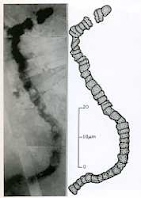 General Geology  1162303
Dr. WORRAWAT  PROMDEN
14
แบคทีเรียโบราณอายุ 3.5 พันล้านปี
LESA: www.lesaproject.com
แคมเบรียน (Cambrian) 
        เป็นยุคแรกของมหายุคพาเลโอโซอิก (Paleozoic) ในช่วง 545 – 490 ล้านปีก่อน เกิดทวีปใหญ่รวมตัวกันทางขั้วโลกใต้ เป็นยุคของแบคทีเรียและสาหร่ายสีเขียว บนพื้นดินยังว่างเปล่า สัตว์มีกระดองอาศัยอยู่ในทะเล ได้แก่ ไทร์โลไบต์ หอยสองฝา ฟองน้ำ และหอยทาก พืชส่วนใหญ่เป็นสาหร่ายทะเล เป็นต้น
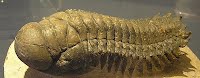 General Geology  1162303
Dr. WORRAWAT  PROMDEN
ไทร์โลไบต์
15
LESA: www.lesaproject.com
ออร์โดวิเชียน (Ordovician) 
        อยู่ในช่วง 490 – 443 ล้านปีก่อน ปริมาณคาร์บอนไดออกไซด์เพิ่มขึ้นอย่างรวดเร็ว สโตรมาโทไลต์ลดน้อยลง เกิดประการัง ไบรโอซัว และปลาหมึก สัตว์ทะเลแพร่พันธุ์ขึ้นสู่บริเวณน้ำตื้น เกิดสัตว์มีกระดูกสันหลังขึ้นเป็นครั้งแรกคือ ปลาไม่มีขากรรไกร เกิดสปอร์ของพืชบกขึ้นครั้งแรก
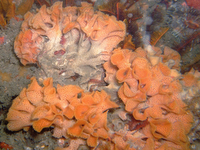 General Geology  1162303
Dr. WORRAWAT  PROMDEN
16
ไบรโอซัว
LESA: www.lesaproject.com
ไซลูเรียน (Silurian) 
        อยู่ในช่วง 443 – 417 ล้านปีก่อน เกิดสิ่งมีชีวิตใต้ทะเลลึกซึ่งใช้พลังงานเคมีจากภูเขาไฟใต้ทะเล (Hydrothermal) เป็นธาตุอาหาร เกิดปลามีขากรรไกรและสัตว์บกขึ้นเป็นครั้งแรก บนบกมีพืชที่ขยายพันธุ์ด้วยสปอร์
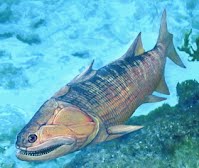 General Geology  1162303
Dr. WORRAWAT  PROMDEN
17
ปลามีเกราะในคาบไซลูเรียน
LESA: www.lesaproject.com
ดีโวเนียน (Devonian) 
        อยู่ในช่วง 417 – 354 ล้านปีก่อน อเมริกาเหนือ กรีนแลนด์ สก็อตแลนด์ รวมตัวกับยุโรป เป็นยุคของปลาดึกดำบรรพ์ ปลามีเหงือกแพร่พันธุ์เป็นจำนวนมาก เกิดปลามีกระดอง ปลาฉลาม หอยฝาเดียว (Ammonite) และแมลงขึ้นเป็นครั้งแรก บนบกเริ่มมีพืชที่ขยายพันธุ์ด้วยเมล็ดและมีป่าเกิดขึ้น
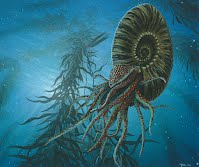 General Geology  1162303
Dr. WORRAWAT  PROMDEN
18
Ammonite
LESA: www.lesaproject.com
คาร์บอนิเฟอรัส (Carboniferous) 
        อยู่ในช่วง 354 – 295 ล้านปีก่อน เป็นยุคของป่าเฟินขนาดยักษ์ปกคลุมห้วย หนอง คลองบึง ซึ่งกลายเป็นแหล่งน้ำมันดิบที่สำคัญในปัจจุบัน มีการแพร่พันธุ์ของแมลง และสัตว์ครึ่งบกครึ่งน้ำ เริ่มมีวิวัฒนาการของสัตว์เลื้อยคลาน กำเนิดไม้ตระกูลสน
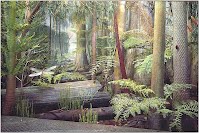 General Geology  1162303
Dr. WORRAWAT  PROMDEN
19
ป่าคาร์บอนิเฟอรัส
LESA: www.lesaproject.com
เพอร์เมียน (Permian) 
        เป็นคาบสุดท้ายของยุคพาเลโอโซอิก ในช่วง 295 – 248 ล้านปีก่อน เปลือกทวีปรวมตัวกันเป็นทวีปขนาดใหญ่ชื่อ แพงเจีย ในทะเลเกิดแนวประการังและไบโอซัวร์ บนบกเกิดการแพร่พันธุ์ของสัตว์เลื้อยคลานที่มีลักษณะคล้ายสัตว์เลี้ยงลูกด้วยนม ในปลายคาบเพอร์เมียนได้เกิดการสูญพันธุ์ครั้งยิ่งใหญ่ (Mass extinction) สิ่งมีชีวิตทั้งบนบกและในทะเลหายไปร้อยละ 96 ของสปีชีส์ นับเป็นการปิดยุคพาเลโอโซอิก
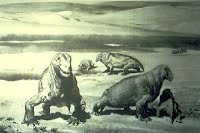 General Geology  1162303
Dr. WORRAWAT  PROMDEN
20
สัตว์เลื้อยคลานในคาบเพอร์เมียน
LESA: www.lesaproject.com
ไทรแอสสิก (Triassic) 
        เป็นคาบแรกของยุคเมโสโซอิก ในช่วง 248 – 205 ล้านปีก่อน เป็นการเริ่มต้นของสัตว์พวกใหม่ๆ  สัตว์เลื้อยคลานที่มีลักษณะคล้ายสัตว์เลี้ยงลูกด้วยนม ถูกแทนที่ด้วยสัตว์ที่เป็นต้นตระกูลไดโนเสาร์   ผืนแผ่นดินไม่อุดมสมบูรณ์ต่อการเจริญเติบโตของพืช  พืชพรรณส่วนใหญ่จึงเต็มไปด้วยสน ปรง และเฟิร์น
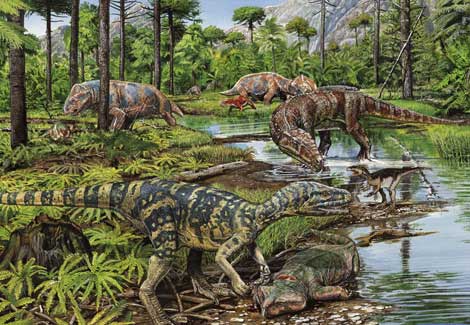 General Geology  1162303
Dr. WORRAWAT  PROMDEN
21
ไดโนเสาร์ยุคแรก
LESA: www.lesaproject.com
จูแรสสิก (Jurassic) 
        เป็นคาบกลางของยุคเมโสโซอิก ในช่วง 205 – 144 ล้านปีก่อน เป็นยุคที่ไดโนเสาร์ครองโลก ไดโนเสาร์บินได้เริ่มพัฒนาเป็นสัตว์ปีกจำพวกนก ไม้ในป่ายังเป็นพืชไร้ดอก  หอยแอมโมไนต์พัฒนาแพร่หลายและวิวัฒนาการไปเป็นสัตว์จำพวกปลาหมึก
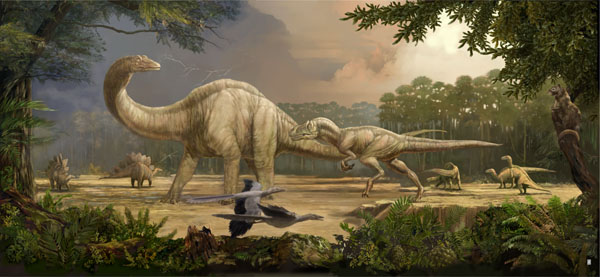 General Geology  1162303
Dr. WORRAWAT  PROMDEN
22
ไดโนเสาร์ครองโลก
LESA: www.lesaproject.com
เครเทเชียส (Cretaceous) 
        เป็นคาบสุดท้ายของยุคเมโสโซอิก ในช่วง 144 – 65 ล้านปีก่อน สิ่งมีชีวิตที่เกิดขึ้นใหม่ ได้แก่ งู นก และพืชมีดอก ไดโนเสาร์วิวัฒนาการให้มีนอ ครีบหลัง และผิวหนังหนาสำหรับป้องกันตัว ในปลายคาบครีเทเชียสได้เกิดการสูญพันธุ์ครั้งยิ่งใหญ่ ไดโนเสาร์สูญพันธุ์ไปหมดสิ้น สิ่งมีชีวิตอื่นสูญพันธุ์ไปประมาณร้อยละ 70 ของสปีชีส์ สันนิษฐานว่า ดาวหางพุ่งชนโลกที่คาบสมุทรยูคาทานในอ่าวเม็กซิโก เหตุการณ์นี้เรียกว่า "K-T Boundary" ซึ่งหมายถึงรอยต่อระหว่างยุคเครเทเชียส และยุคเทอเชียรี
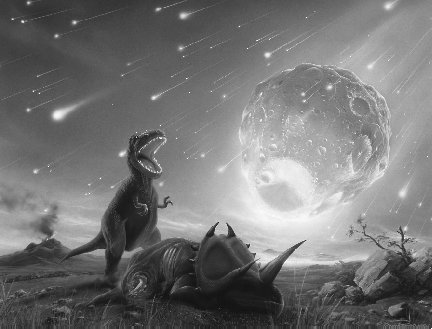 General Geology  1162303
Dr. WORRAWAT  PROMDEN
23
การสูญพันธุ์ของไดโนเสาร์
LESA: www.lesaproject.com
เทอเชียรี (Tertiary)
        เป็นคาบแรกของยุคเซโนโซอิก อยู่ในช่วง 65 - 1.8 ล้านปีก่อน แผ่นธรณีอเมริกาเคลื่อนเข้าหากัน แผ่นธรณีอินเดียเคลื่อนที่เข้าหาแผ่นธรณีเอเซียทำให้เกิดเทือกเขาหิมาลัยและที่ราบสูงทิเบต   คาบเทอเชียรีแบ่งออกเป็น 2 สมัย คือ พาลีโอจีน และ นีโอจีน
พาลีโอจีน (Paleogene) เป็นคาบแรกของยุคเซโนโซอิก อยู่ในช่วง 65 – 24 ล้านปีก่อน  สัตว์เลี้ยงลูกด้วยนมแพร่พันธุ์แทนที่ไดโนเสาร์ มีทั้งพวกกินพืชและกินเนื้อ บนบกเต็มไปด้วยป่าและทุ่งหญ้า ในทะเลมีปลาวาฬ
 
นีโอจีน (Neogene) อยู่ในช่วง 24 – 1.8 ล้านปีก่อน เป็นช่วงเวลาของสัตว์รุ่นใหม่ซึ่งเป็นบรรพบุรุษของสัตว์ในปัจจุบัน รวมทั้งลิงยืนสองขาซึ่งเป็นบรรพบุรุษของมนุษย์ (Homo erectus)
General Geology  1162303
Dr. WORRAWAT  PROMDEN
24
ควอเทอนารี (Quaternary) 
        เป็นคาบสุดท้ายของยุคโซโนโซอิก อยู่ในช่วง 1.8 ล้านปีก่อน จนถึงปัจจุบัน แบ่งออกเป็น 2 สมัย คือ ไพลส์โตซีน และ โฮโลซีน

	ไพลส์โตซีน (Pleistocene) อยู่ในช่วง 1.8 ล้านปี – 1 หมื่นปี เกิดยุคน้ำแข็ง ร้อยละ 30 ของซีกโลกเหนือปกคลุมด้วยน้ำแข็ง ทำให้ไซบีเรียและอลาสกาเชื่อมต่อกัน มีเสือเขี้ยวโค้ง ช้างแมมมอท และหมีถ้ำ บรรพบุรุษของมนุษย์ได้อุบัติขึ้นในสายพันธุ์โฮโมเซเปียนส์ (Homo sapiens) เมื่อประมาณสองแสนปีที่แล้ว
	โฮโลซีน (Holocene) นับตั้งแต่สิ้นสุดยุคน้ำแข็งเมื่อ 1 หมื่นปีที่แล้วจนถึงปัจจุบัน เป็นสมัยที่มนุษย์รู้จัการทำเกษตรกรรม เลี้ยงสัตว์ และอุตสาหกรรม
General Geology  1162303
Dr. WORRAWAT  PROMDEN
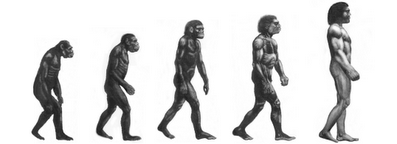 25
LESA: www.lesaproject.com
ซากดึกดำบรรพ์ (Fossil) 

ซากดึกดำบรรพ์ หมายถึง ซากและร่องรอยของบรรพชีวิน (Ancient life) ที่ประทับอยู่ในหิน บางแห่งเป็นรอยพิมพ์ บางแห่งก็มีซากเดิมปรากฏอยู่ รอยตีนสัตว์ มูลสัตว์ ถ่านหิน ไม้กลายเป็นหิน รวมอยู่ในหมู่ซากดึกดำบรรพ์นี้เหมือนกัน ถ้าเป็นไฟลัมหรือชั้นของชีวินดึกดำบรรพ์ใดที่สามารถใช้บ่งบอกอายุหินได้ เรียกว่า ซากดึกดำบรรพ์ดรรชนี (Index fossil) การศึกษาซากดึกดำบรรพ์ เรียกว่า เพลิโอนโทโลยี (Paleontology) ซึ่งบ่งชี้ว่า สิ่งมีชีวิตเกิดขึ้นบนโลกอย่างน้อย 3,500 ล้านปีมาแล้ว ตั้งแต่นั้นมาก็เกิดสายพันธุ์ของสัตว์และพืช ซึ่งส่วนใหญ่ได้สูญพันธุ์ไปแล้ว การศึกษาซากที่ยังหลงเหลืออยู่ทำให้เราได้เห็นชีวิตในยุคดึกดำบรรพ์ที่อยู่บนผิวโลก
General Geology  1162303
Dr. WORRAWAT  PROMDEN
26
ซากดึกดำบรรพ์ (Fossil)

	สิ่งมีชีวิตในปัจจุบันเมื่อตายไปและฝัง ไม่ถือว่าเป็นซากดึกดำบรรพ์ จะถือว่าเป็นซากดึกดำบรรพ์ก็ต่อ เมื่อได้ถูกฝังตัวอยู่ในช่วงก่อนระยะเวลาเริ่มต้นของประวัติศาสตร์ 
	ซากดึกดำบรรพ์พบในหินตะกอนเป็นส่วนใหญ่ บริเวณที่พบซากดึกดำบรรพ์ บอกให้ทราบถึงสภาวะที่มันถูกทับถม โดยดูจากชนิดของซากดึกดำบรรพ์ 

การที่ซากดึกดำบรรพ์คงสภาพให้เห็นนั้นขึ้นกับ
        1. อุณหภูมิ ต้องเย็นจัดหรือแห้งแล้ง เพราะจะทำให้รอดพ้นจากการทำลายของแบคทีเรีย
        2. ต้องถูกทับถมโดยเร็วเพื่อหลีกเลี่ยงจากการทำลายของแบคทีเรีย 
        3. ร่องรอยของสัตว์ (traces of animals)
General Geology  1162303
Dr. WORRAWAT  PROMDEN
27
ซากดึกดำบรรพ์ที่พบแบ่งเป็น 2 ส่วน คือ

      1. ส่วนที่แข็ง (Hard part) เช่นเปลือกหอย, ส่วนโครง (skeleton)
      2. ส่วนที่เป็นเนื้อ (Soft part) เช่น เนื้อเยื่อต่างๆ
ขั้นตอนการเกิดซากดึกดำบรรพ์

	1. สัตว์หรือพืชตายลงจมลงสู่ก้นทะเลและส่วนที่เหลือจะค่อย ๆถูกฝังลงในชั้นของตะกอน 
	2. ตะกอนชั้นล่าง ๆได้กลายเป็นหินและส่วนที่เหลืออยู่จะแข็งตัวกลายเป็นซากดึกดำบรรพ์ 
	3. หินถูกดันขึ้นไปมาและถูกกัดเซาะ 
	4. ซากดึกดำบรรพ์โผล่ขึ้นสู่ชั้นผิวโลก
General Geology  1162303
Dr. WORRAWAT  PROMDEN
28
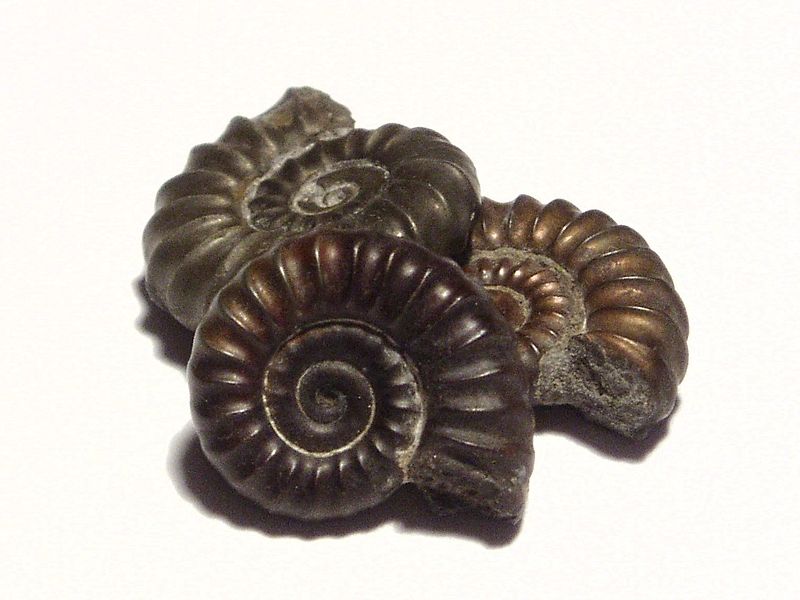 General Geology  1162303
Dr. WORRAWAT  PROMDEN
29
Three small ammonite fossils, each approximately 1.5 cm across
http://en.wikipedia.org/wiki/Fossil
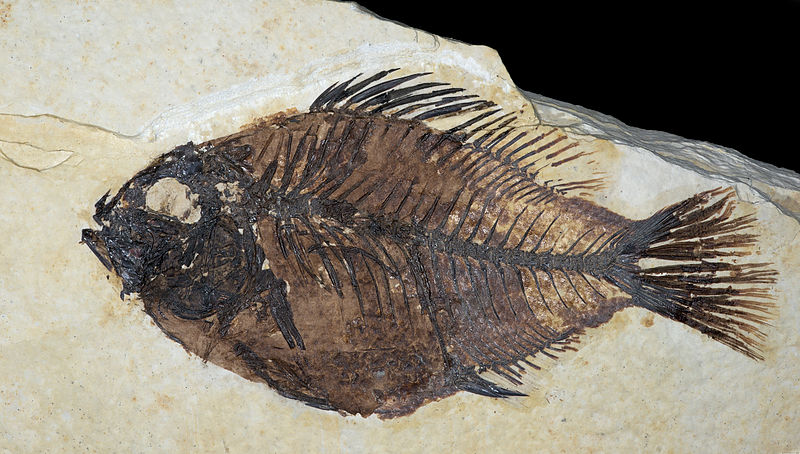 General Geology  1162303
Dr. WORRAWAT  PROMDEN
Eocene fossil fish Priscacara liops from Green River Formation of Wyoming
30
http://en.wikipedia.org/wiki/Fossil
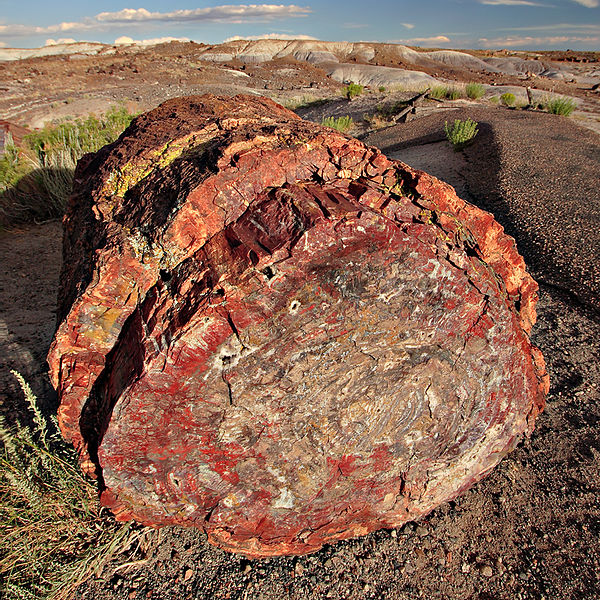 General Geology  1162303
Dr. WORRAWAT  PROMDEN
Petrified wood. The internal structure of the tree and bark are maintained in the permineralization process.
31
http://en.wikipedia.org/wiki/Fossil
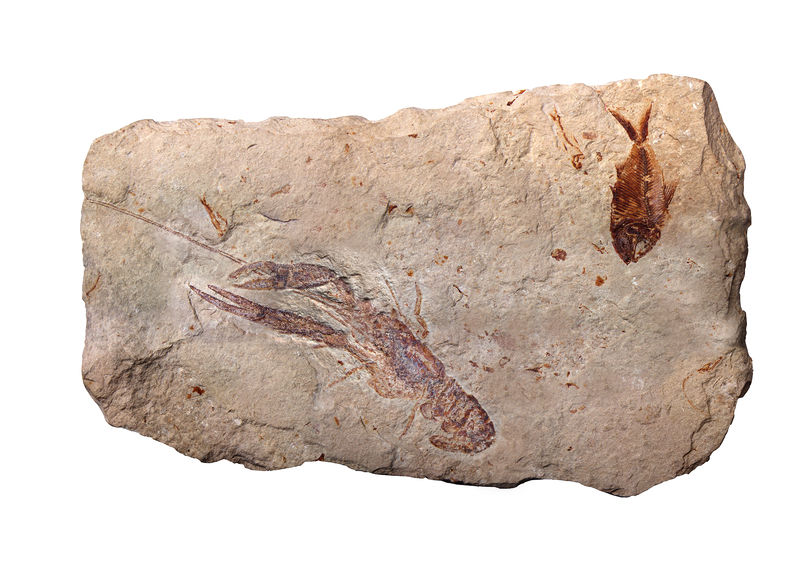 General Geology  1162303
Dr. WORRAWAT  PROMDEN
32
The fossils from Cretaceous age found in Lebanon
http://en.wikipedia.org/wiki/Fossil
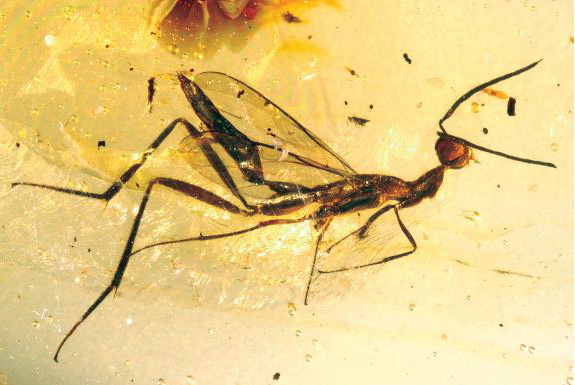 General Geology  1162303
Dr. WORRAWAT  PROMDEN
Leptofoenus pittfieldae trapped in Dominican amber, from 20 to 16 million years ago
33
http://en.wikipedia.org/wiki/Fossil
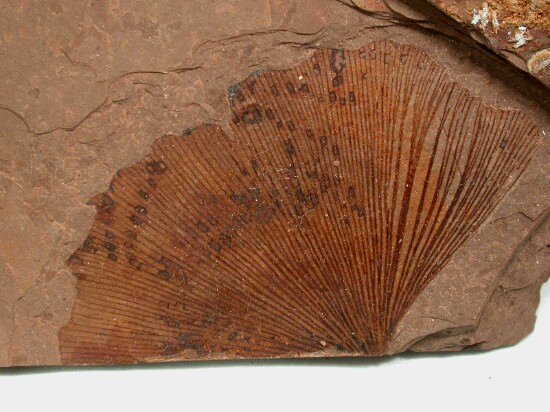 General Geology  1162303
Dr. WORRAWAT  PROMDEN
34
Ginkgo biloba Eocene fossil, McAbee, B.C., Canada
http://en.wikipedia.org/wiki/Fossil
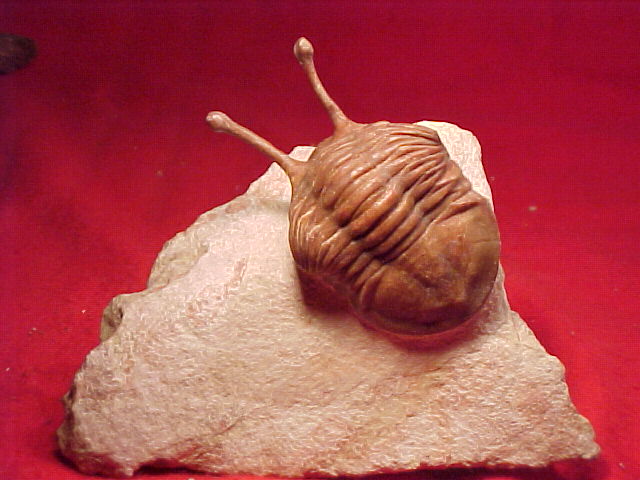 General Geology  1162303
Dr. WORRAWAT  PROMDEN
A permineralized trilobite, Asaphus kowalewskii
35
http://en.wikipedia.org/wiki/Fossil
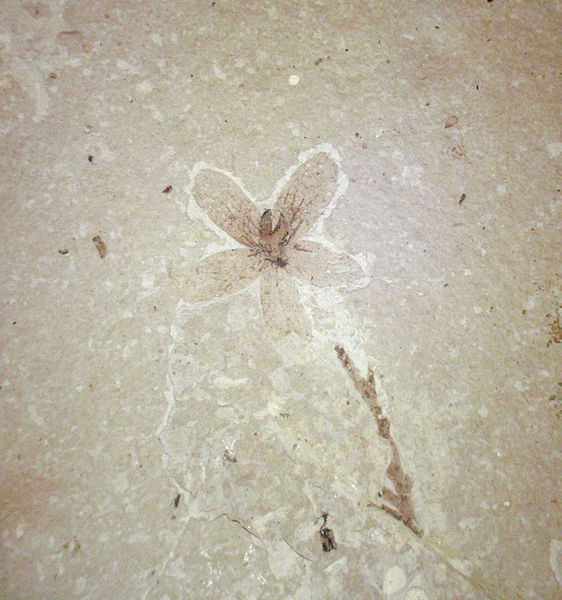 General Geology  1162303
Dr. WORRAWAT  PROMDEN
36
Eocene fossil flower, collected August 2010 from Clare family fossil quarry, Florissant, Colorado
http://en.wikipedia.org/wiki/Fossil
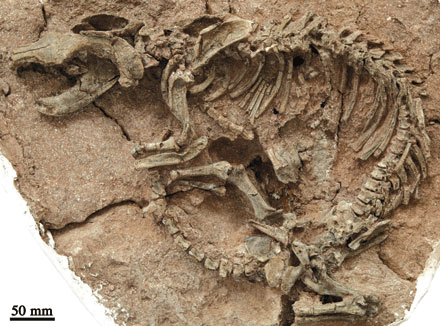 Dinosaur Fossil
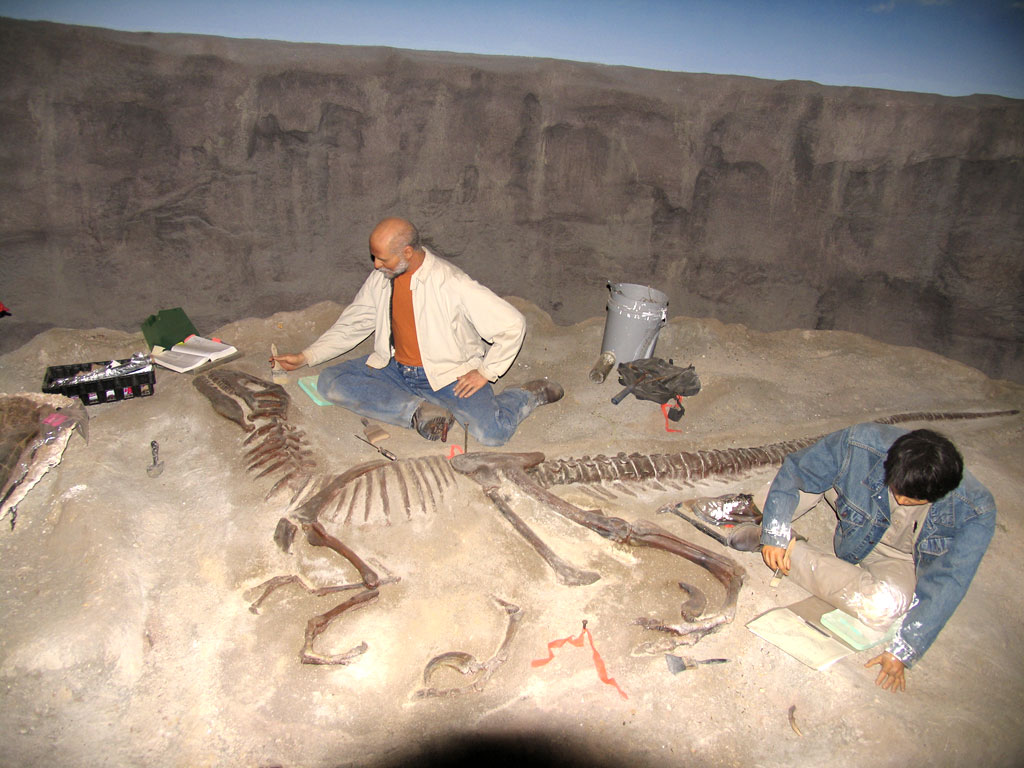 General Geology  1162303
Dr. WORRAWAT  PROMDEN
37
http://www.staff.olympia.org/external/OHSLibrary/dino.html
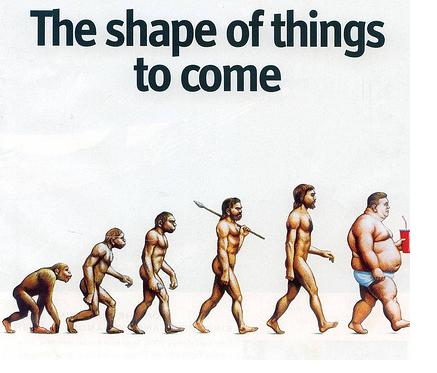 General Geology  1162303
Dr. WORRAWAT  PROMDEN
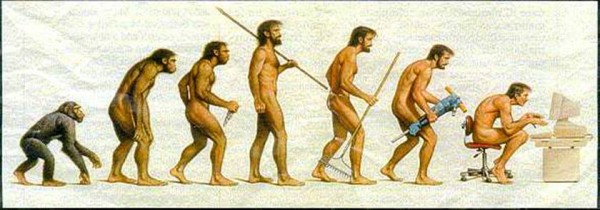 38